TRƯỜNG TIỂU HỌC ÁI MỘ A
NHIỆT LIỆT CHÀO MỪNG  CÁC CON
ĐẾN VỚI TIẾT HỌC
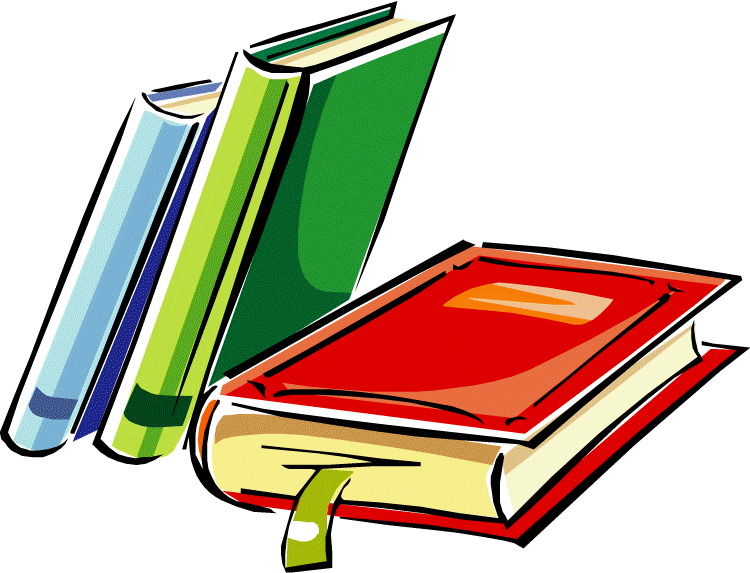 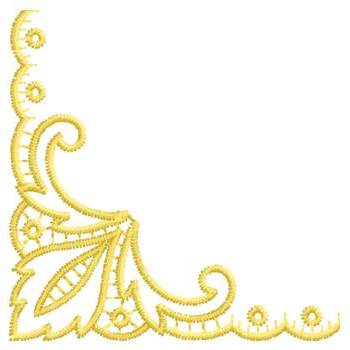 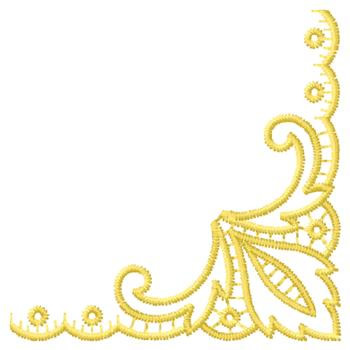 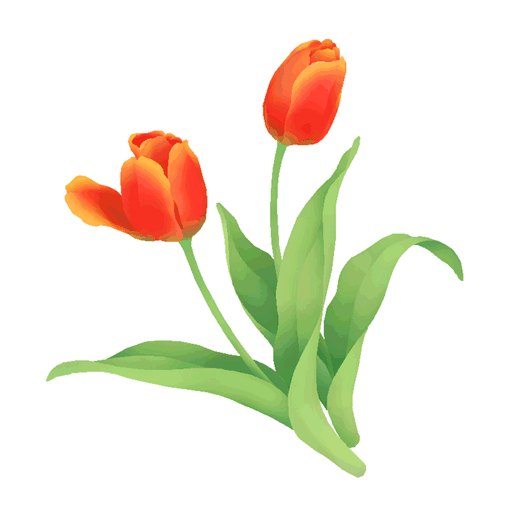 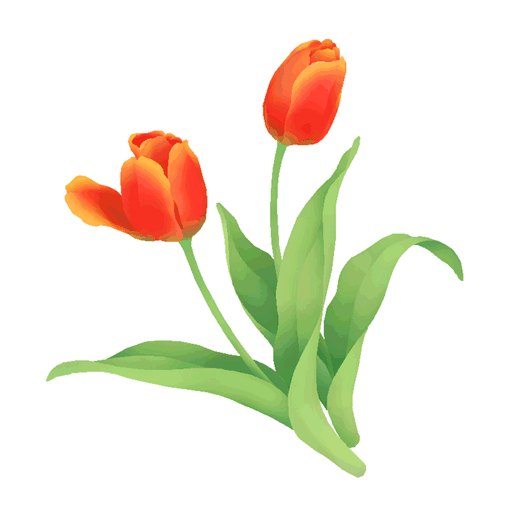 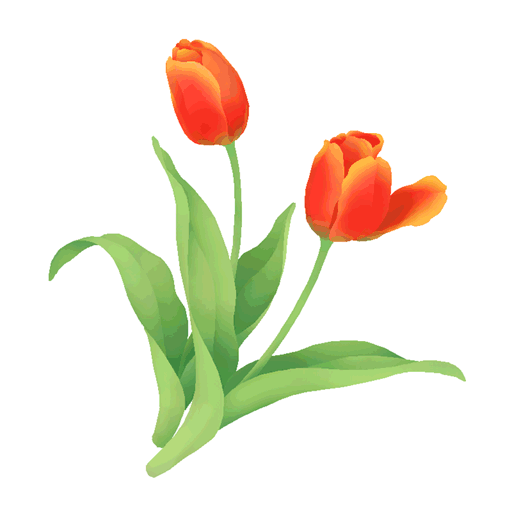 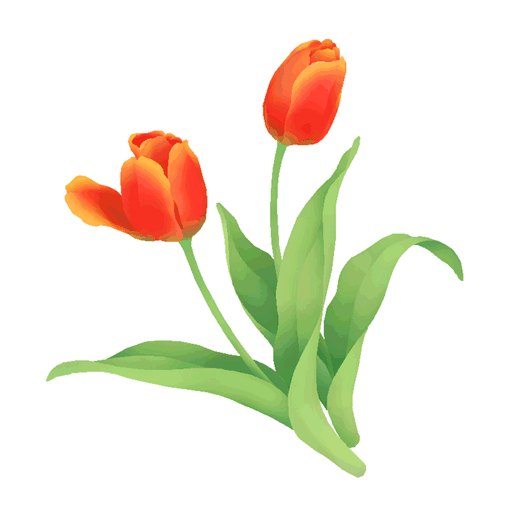 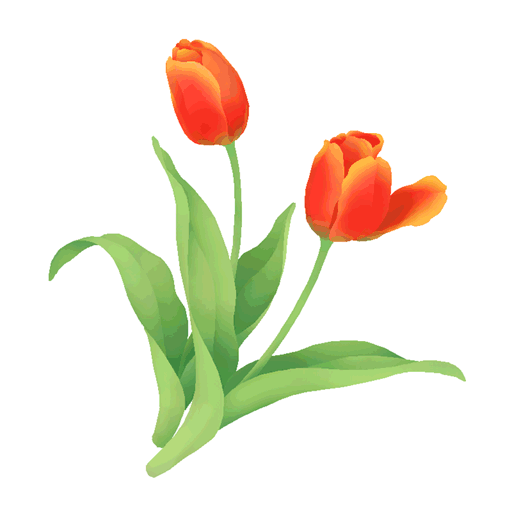 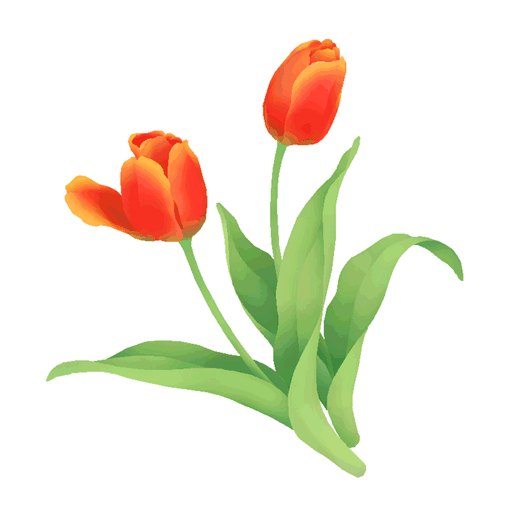 MÔN: TiẾNG ViỆT – LỚP 1
Phân môn: Học vần
Bài 42: êm – êp ( tiết 1)
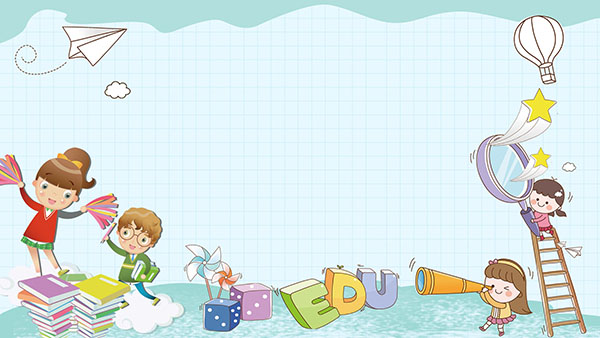 Khởi động
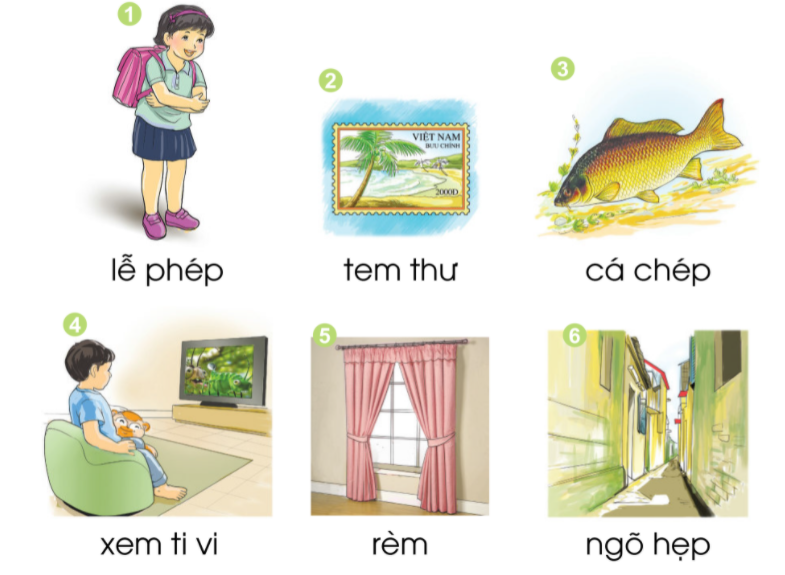 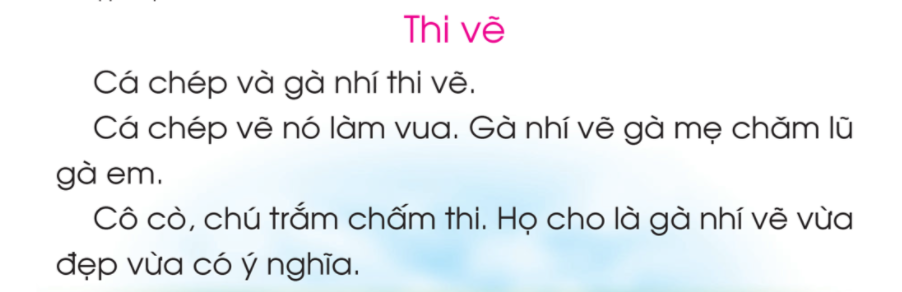 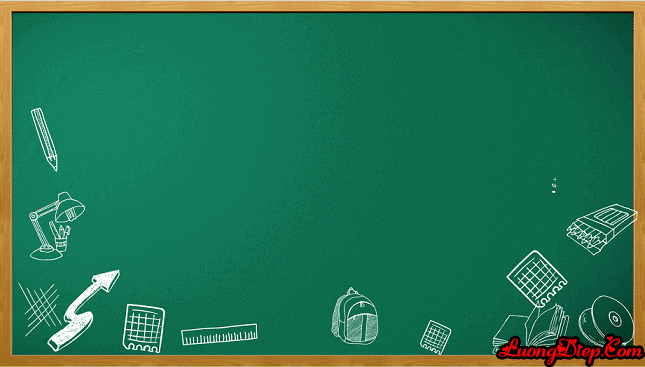 S
Bài 42: êm - êp
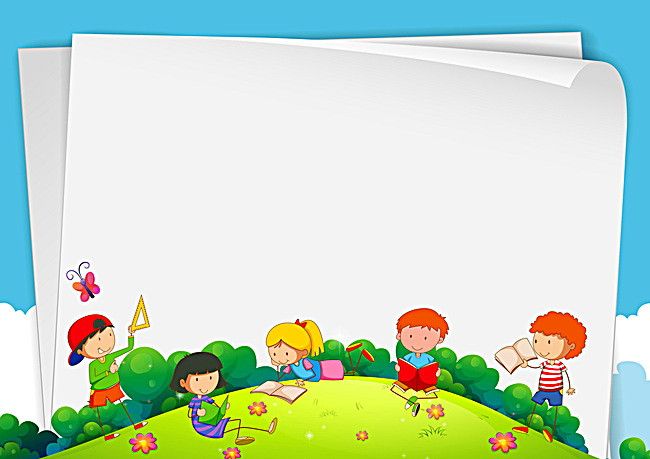 KHÁM PHÁ
êm
êm
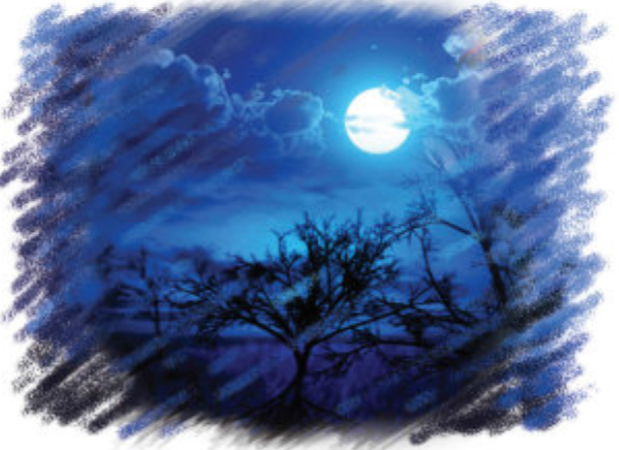 ê
m
đêm
êm
êp
êp
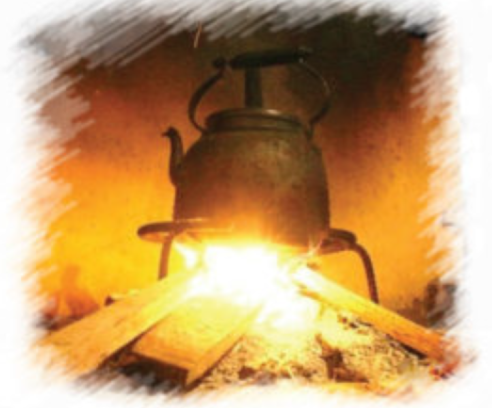 p
ê
êp
bếp
lửa
ê
ê
m
p
êm       êp
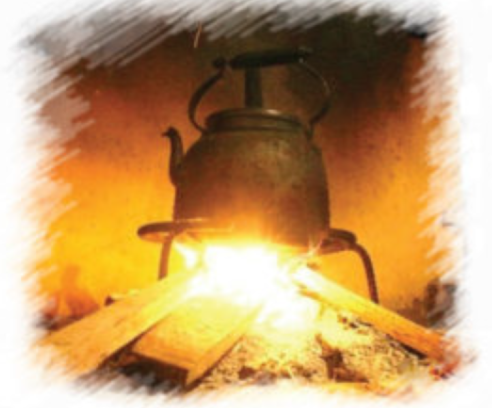 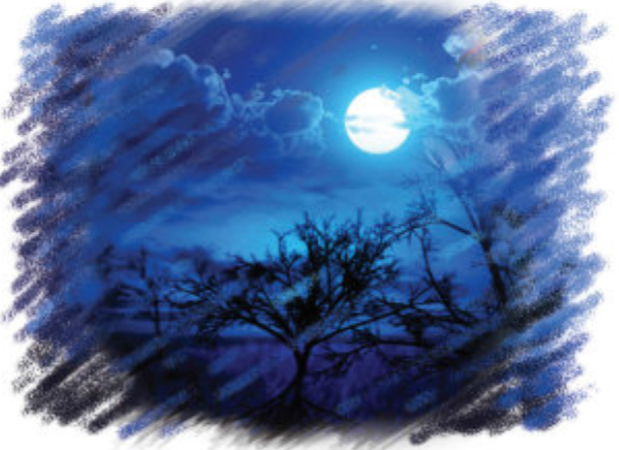 bếp lửa
êp
đêm
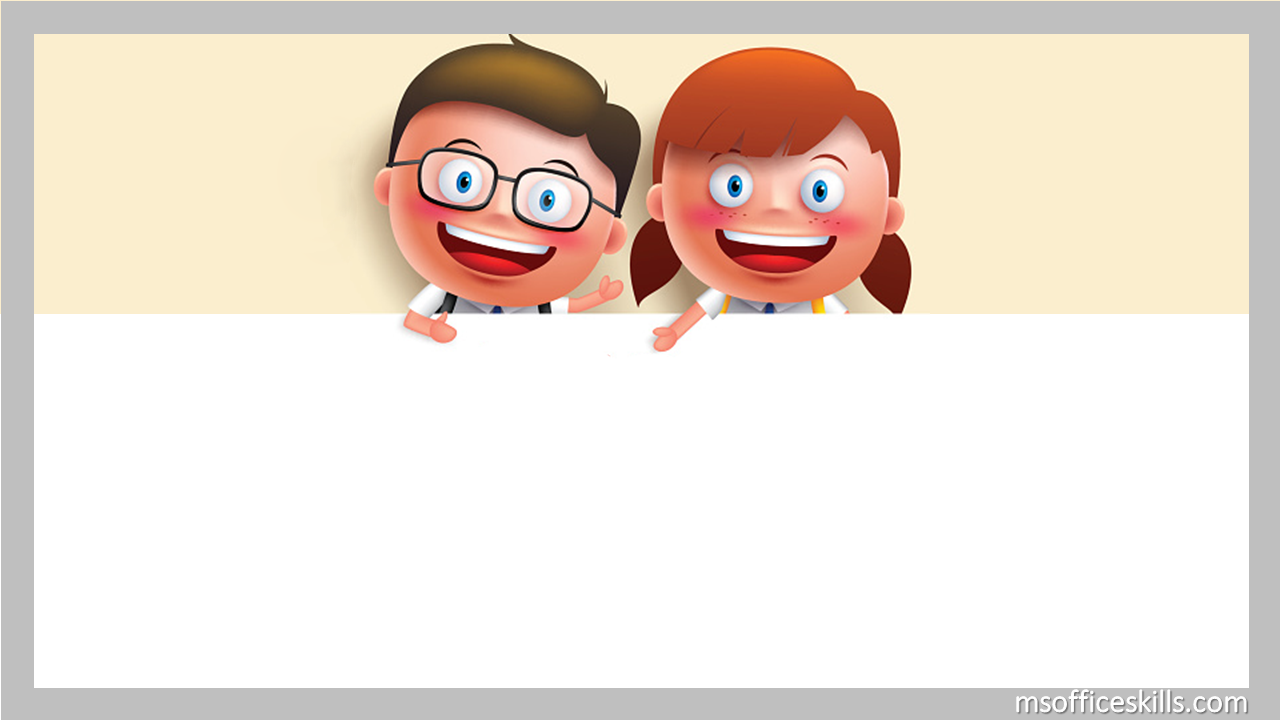 êm    êp
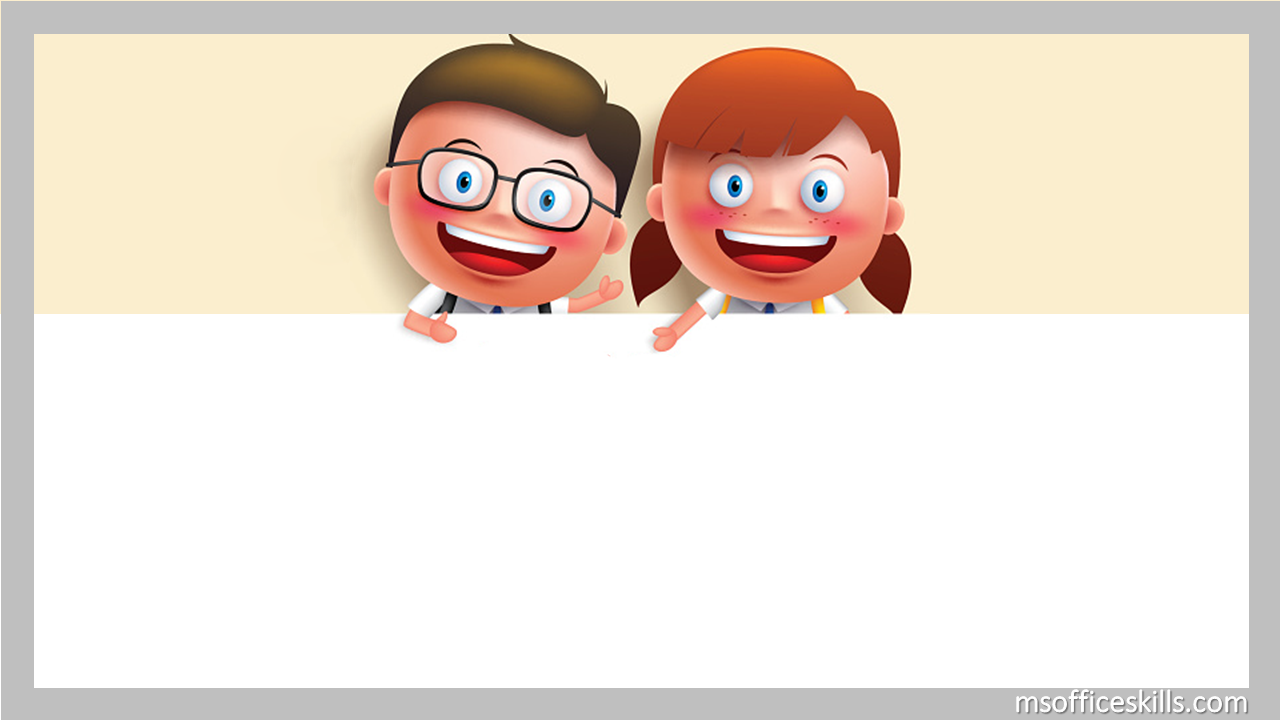 đêm    bếp
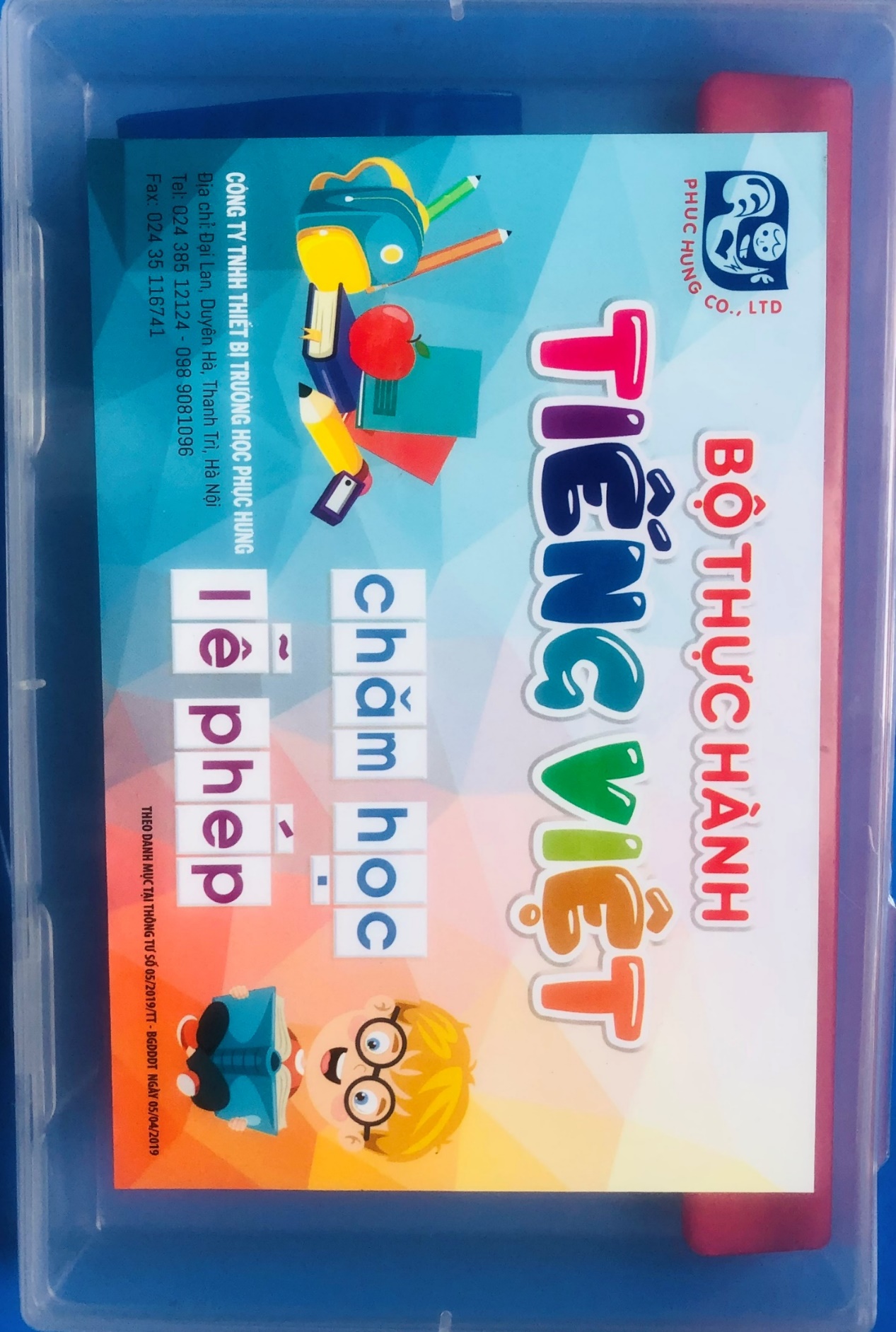 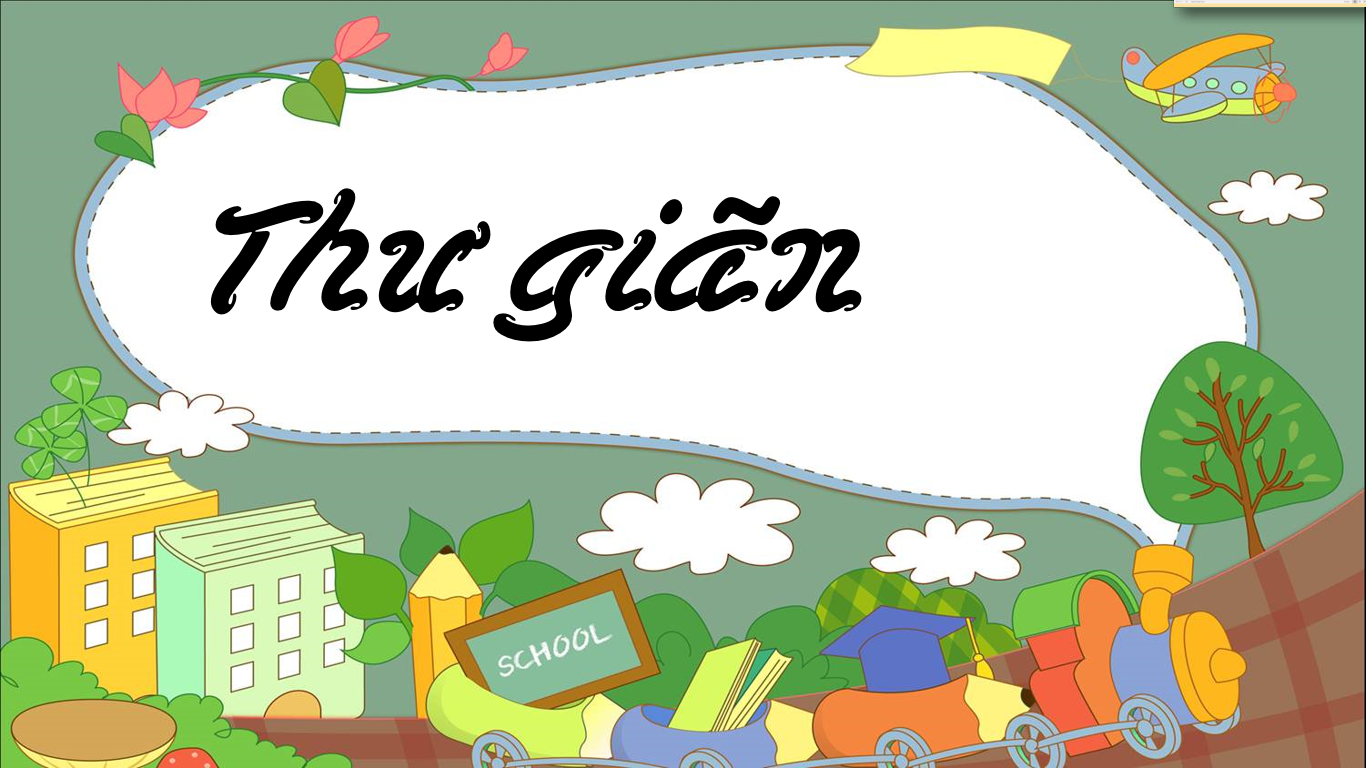 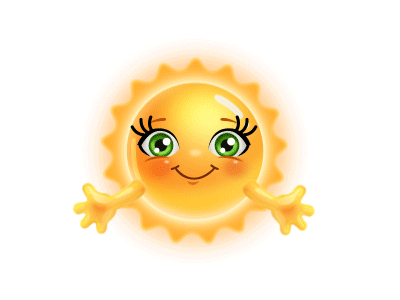 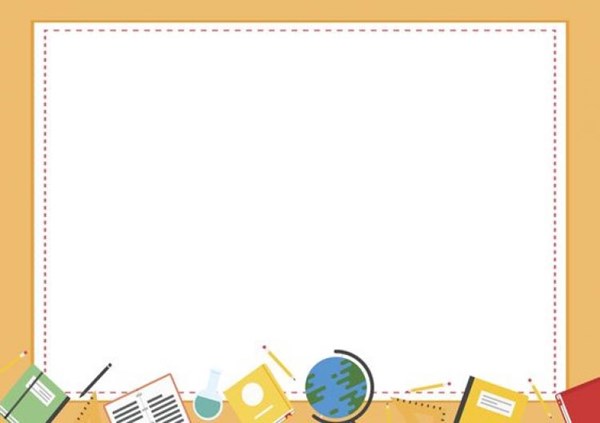 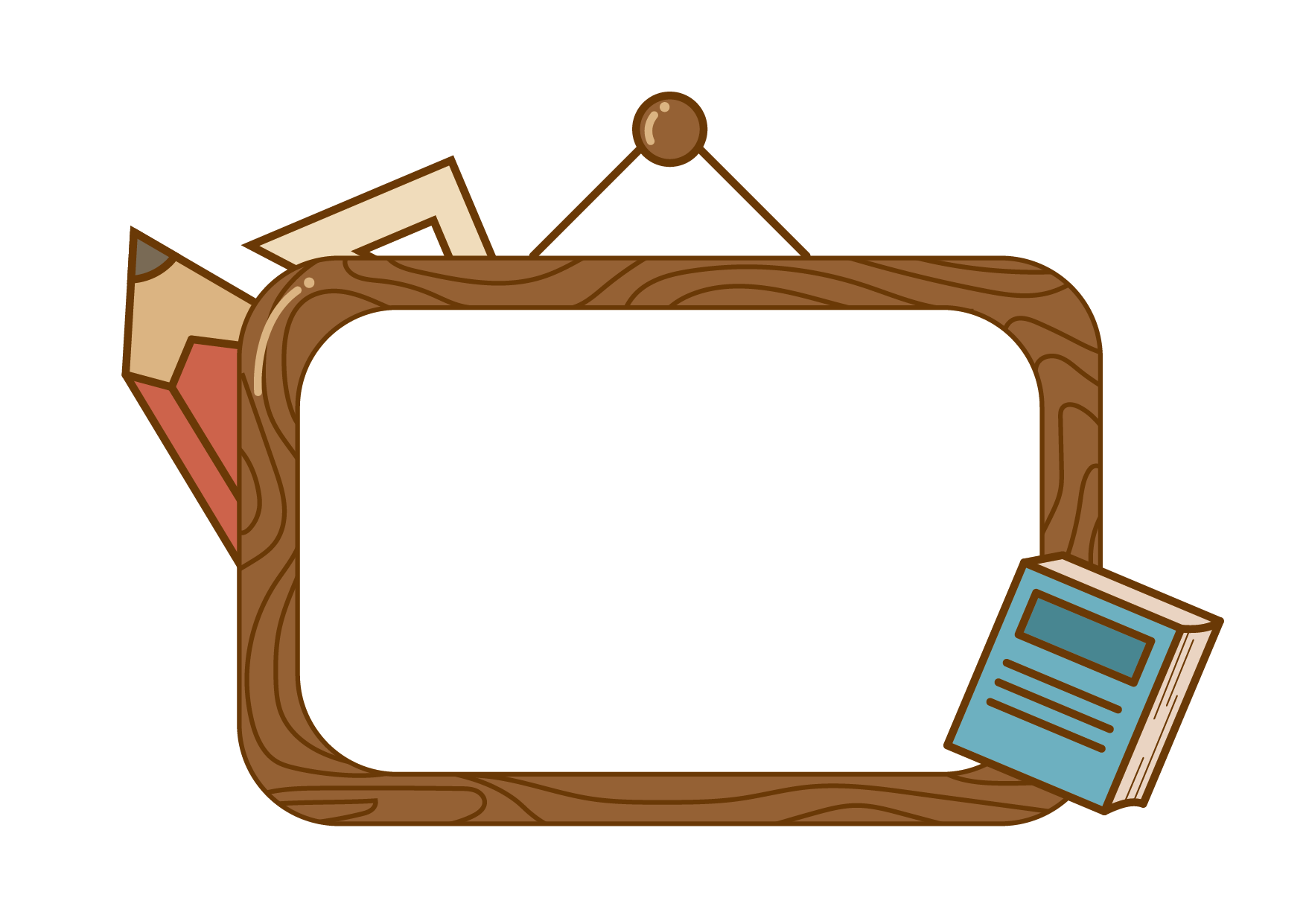 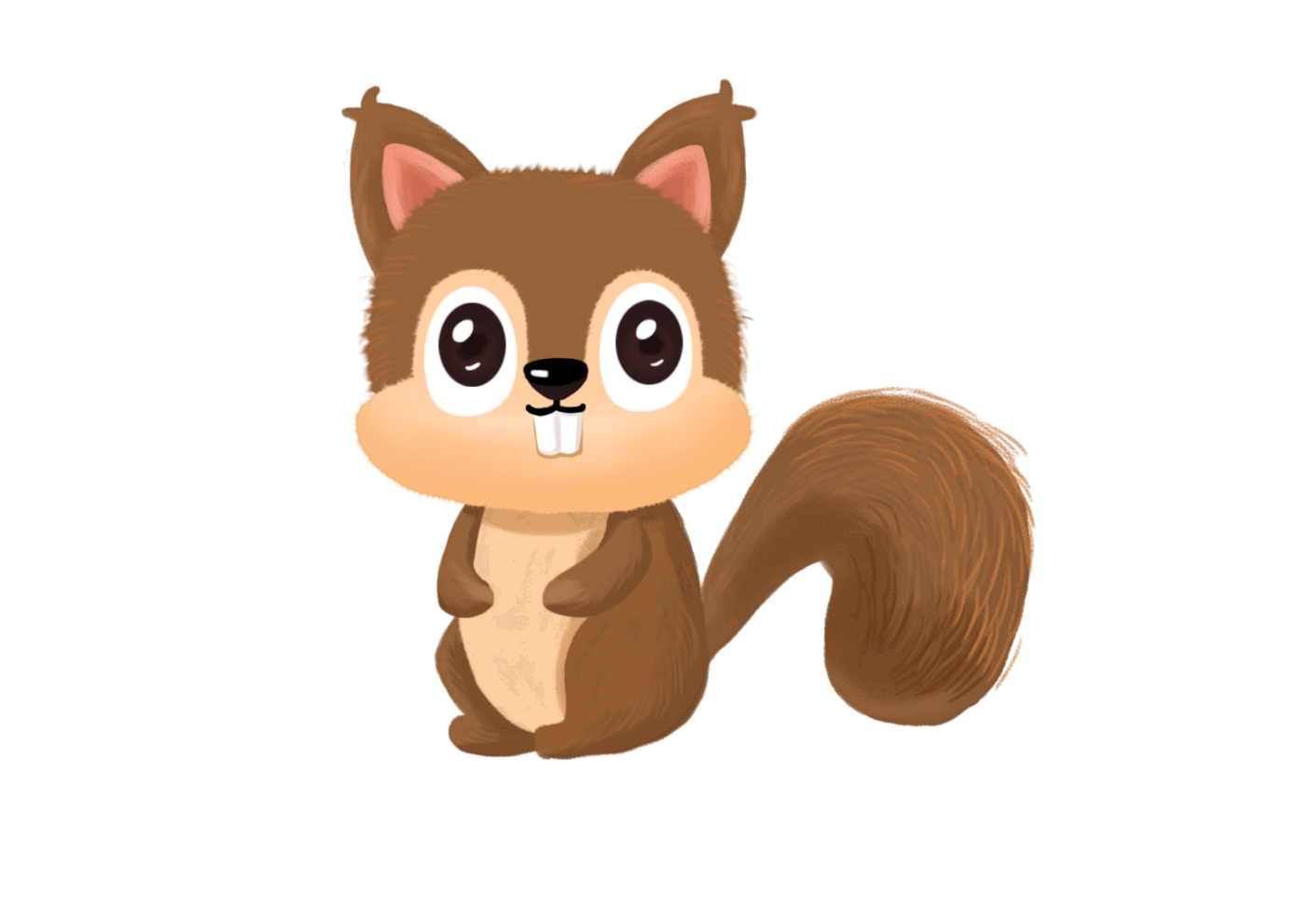 Luyện tập
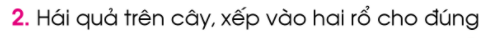 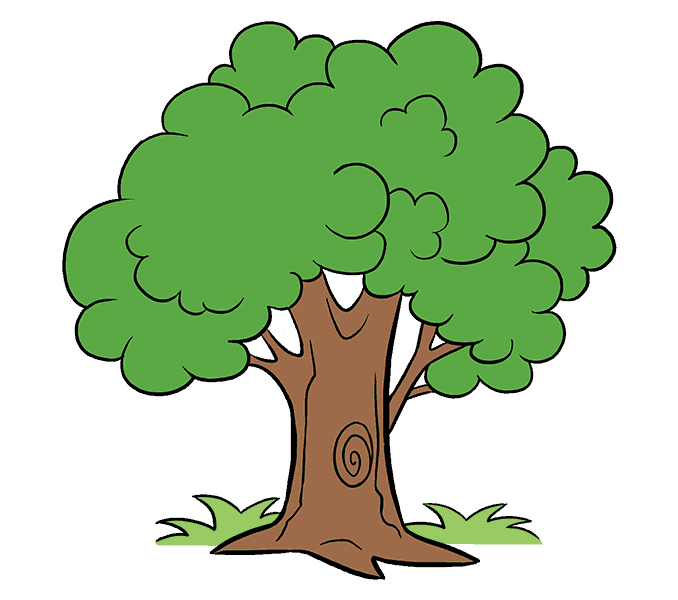 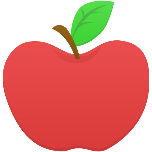 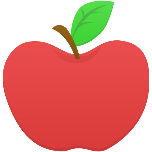 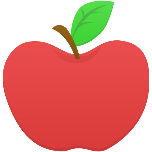 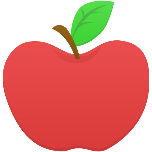 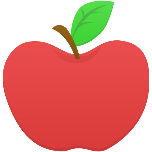 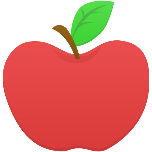 nếm
nệm
xếp
nếp
đếm
mềm
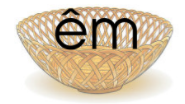 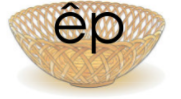 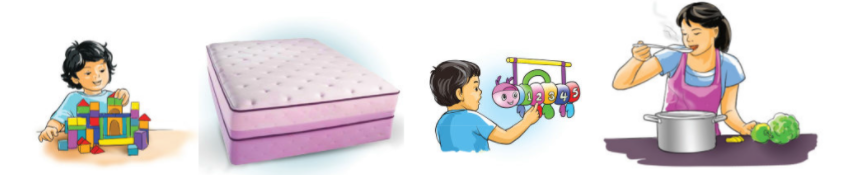 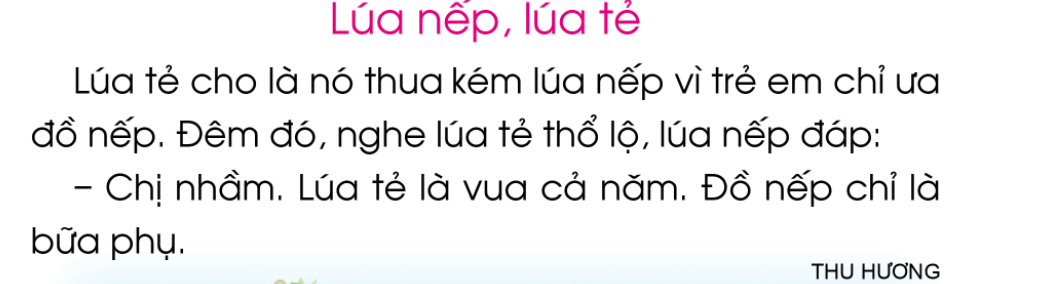 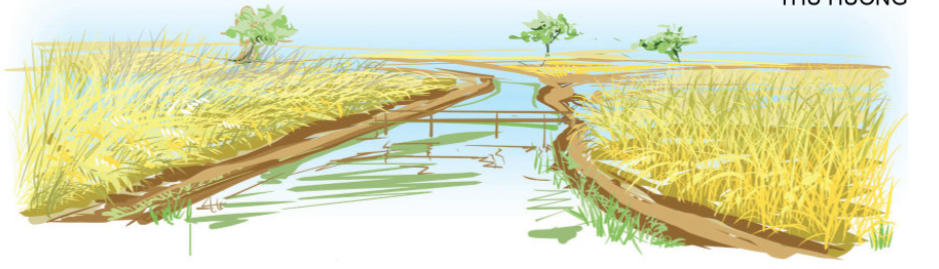 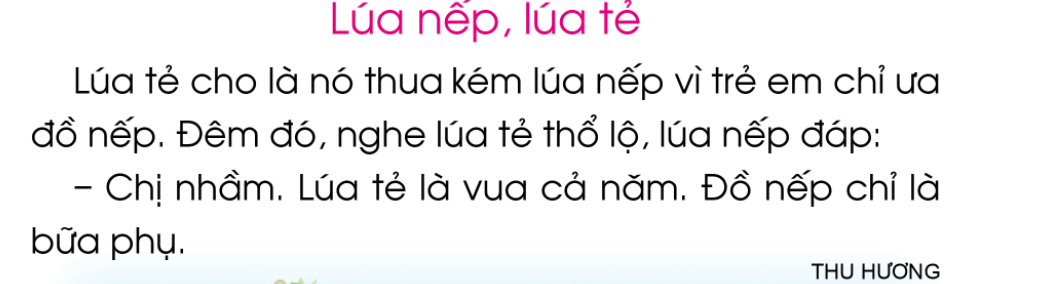 1
2
3
5
4
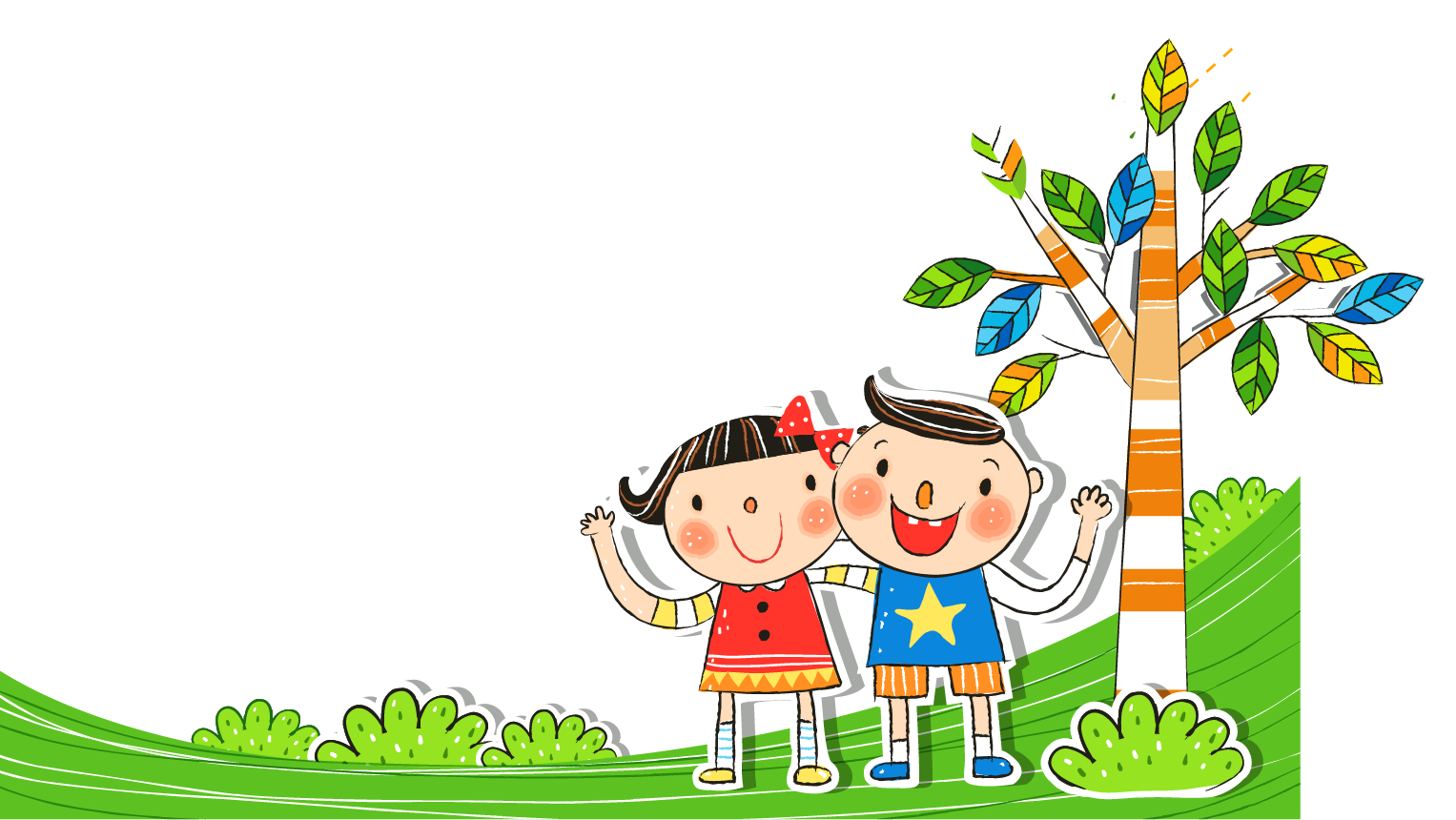 VẬN DỤNG
êm          êp
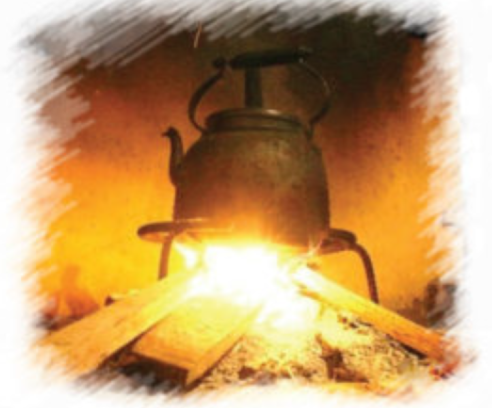 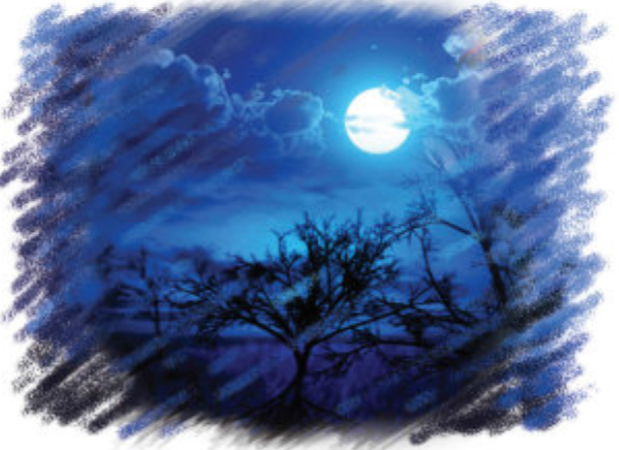 bếp lửa
êp
đêm
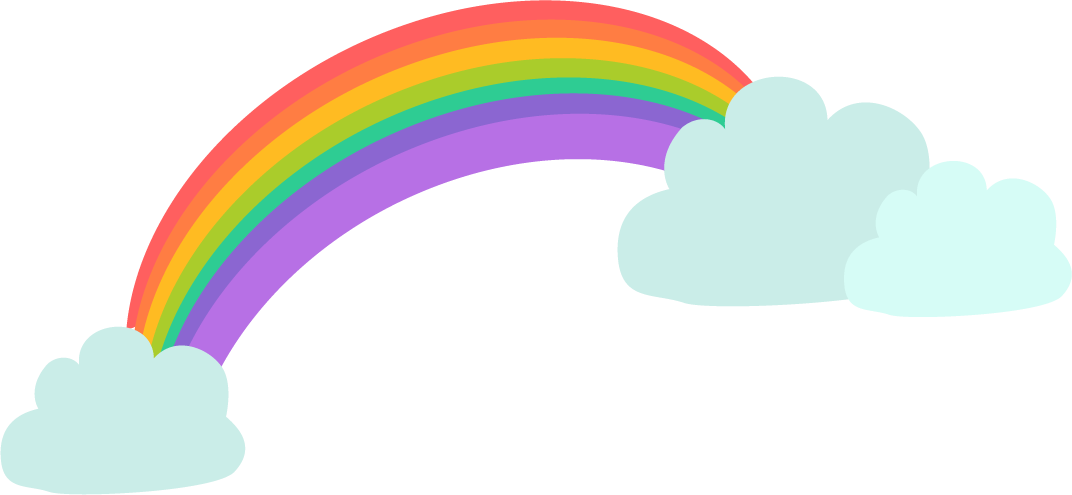 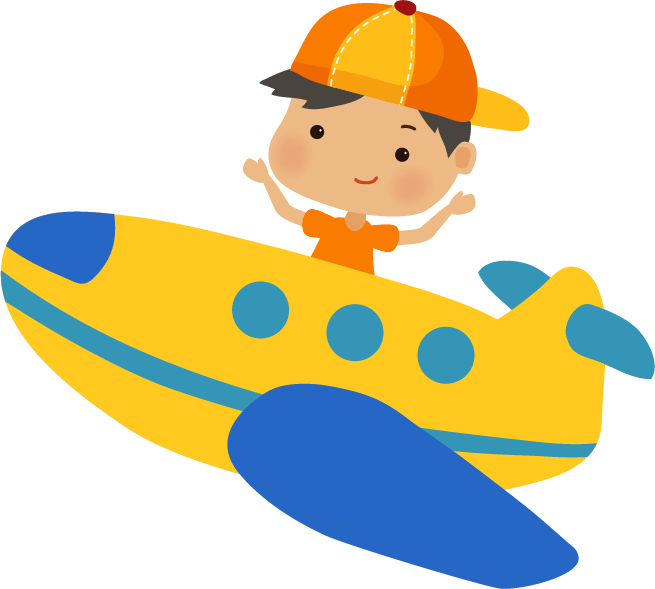 Dặn dò
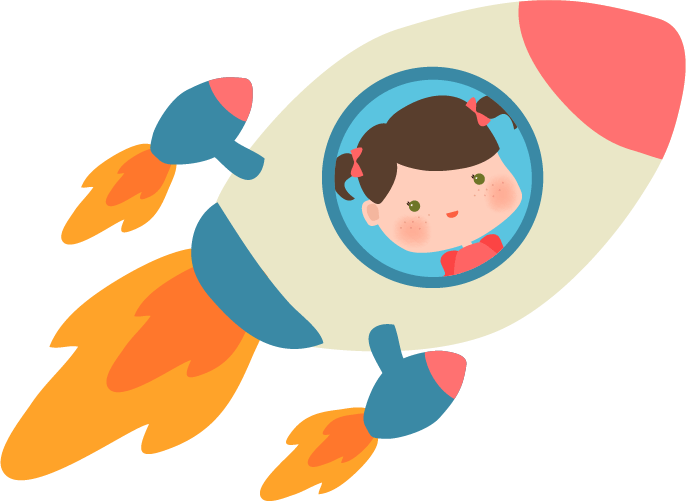 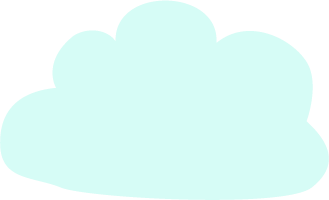 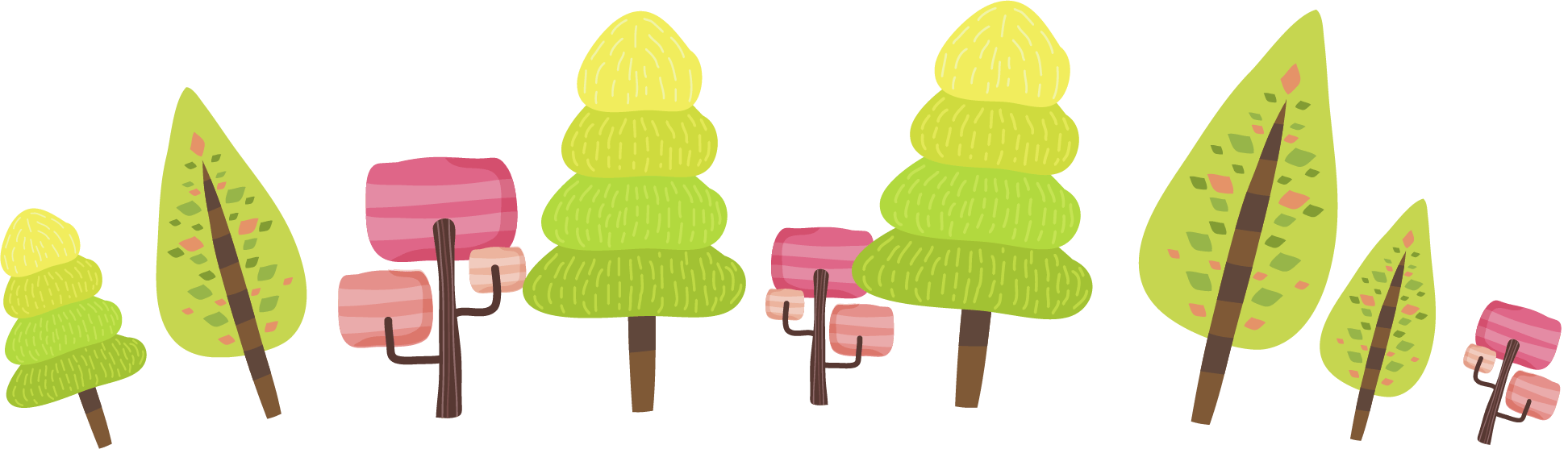 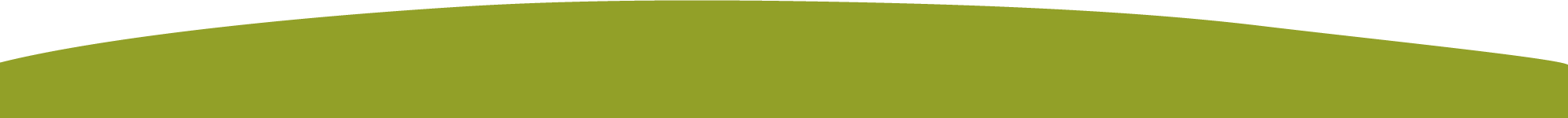